Avtor: xxxx
Predmet: Sociologija
Datum:xxxx
UVOD
Organizirani kriminal je prisoten vsepovsod, ne glede na velikost države, družbeno ureditev, vero, barvo kože ali socialni standard;
Sodoben izraz za zločinske organizacije je “MAFIJA”;
Glede na zgodovinska dejstva,
     z izrazom MAFIJA ne imenujemo
     vsakega amaterskega zločinskega
     krožka;
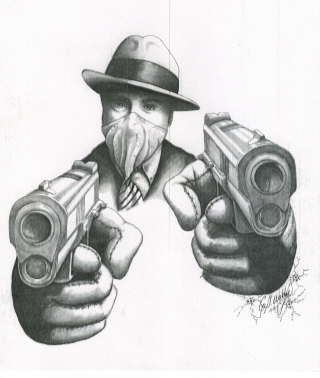 NEKJE GLOBOKO V SREDOZEMLJU
Otok Sicilija, je bila idealna “strateška točka” za posedovanje večino vodnega prometa;
Osvajalci so zasužnjevali skromne prebivalce, izkoriščali trdo delo, … ;
Sicilijski kmetje, ki so stoletja trpeli, uvidijo, da na oblast ne morajo računati;
Kmetje ustanovijo tajno organizacijo, drugo, vendar močnejšo oblast: MAFIJO;
IZVOR IMENA “MAFIJA”
Izhajalo naj bi iz gesla: "Morte alla Francia Italia anela" oz. "Smrt Franciji, ki hlepi po Italiji“;
Drugi izvor imena pa so povzeli po klicanju zgrožene matere, saj ji je francoski vojak posilil hčer;
Mati je vpila: "Ma fia, ma fia!" oziroma: "Moja hči, moja hči!“
Beseda mafija se prvič pojavi leta 1865;
ZAŠČITNIŠKA MAFIJA
Izraz je arabskega izvora, izvira iz besede “mohafi” oz. “prijatelj”;
Skupnost, ki jo ustanovijo tlačani pred Normani, ni bila zločinska marveč zaščitniška;
Če kraljevo plemstvo, ni hotelo obsoditi zločinca, ki je kmetu posilil hčer, so ga kmetje ugrabili iz razčetverili;
“prijatelji prijateljev” so bili ljudje, povezani z mafijo;
MODERNA MAFIJA V ITALIJI
Težava organiziranega kriminala, je težava celotne Italije;
Danes Apeninski polotok nadzirajo štiri glavne mafijske družine;
Na Siciliji Cosa Nostra, v Neaplju Camorra, v Kalabriji 'Ndrangheta in Apuliji Sacra Corona Unita;
COSA NOSTRA
Najbolj poznana organizacija organiziranega kriminala na svetu;
Prisotna je že več kot 100 let;
Cosa Nostra oz. Naša Stvar;
Predstavlja italijansko skrivno društvo, ki se je prvič oblikovalo v sredini 19. stoletja na Siciliji;
Razširjena je tudi v ZDA in Avstralijo;
'NDRAGHETA
Do konca 90. let Cosa Nostra izgubi veliko svoje moči, njihove tihotapske posle prevzame kalabrijska mafija 'NDRAGHETA;
Izoblikovali so jo posamezniki, ki so bili izključeni iz Sicilijanske mafije in izgnani z otoka;
Imajo okoli 6.000 pripadnikov;
'NDRAGHETA nadzoruje kar okoli 80 odstotkov uvoza kokaina, ki je prišel v Evropo;
CAMORRA
Je Neapeljska mafija;
Izvira prav tako iz 19. stoletja, ko se je oblikovala kot zaporniška tolpa;
Dandanes šteje okoli 7.000 pripadnikov;
Ukvarjajo se s tihotapljenjem, prodajo cigaret in drog ter ponarejanjem;
SACRA CORONA UNITA
Apulijska mafija oz. Sacra Corona Unita je najnovejša mafijska združba v Italiji;
SACRA CORONA UNITA pomeni SVETA ZDRUŽENA KRONA;
Znana je po tem, da pobira denar od drugih mafijskih družin v zameno za uporabo zemlje na jugovzhodu države;
Na JV države se zasidra večina ladij z nezakonitim tovorom, se pravi, da je to zelo dobičkonosen posel;
MAFIJSKE ZAPOVEDI
1. Nihče se ne sme sam predstaviti drugemu našemu prijatelju, vedno mora to storiti tretja oseba;2. Nikoli se ne sme gledati za ženami svojih prijateljev;3. Nikoli se ne sme družiti s policisti;4. Izogibati se je treba pubom in klubom;5. Vedno je treba biti na razpolago Cosa Nostri: četudi tvoja žena rojeva;6. Dogovore je treba vedno spoštovati;7. Žene je treba spoštovati; 8. Če želi kdo od vas informacijo, morate povedati resnico; 9. Denarja se ne sme prisvojiti, če pripada drugim ali drugim družinam; 10. Ljudje, ki ne morejo biti člani Cosa Nostre: tisti, ki imajo sorodnike med policisti, ki se grdo obnašajo in ki se ne držijo moralnih vrednot;
PROTIMAFIJSKI UKREPI
Tommaso Buscetta, ki so mu zaradi vzporednega življenja med Sicilijo in deželami preko Atlantika rekli "boss dveh svetov", je kot prvi "skesanec", torej sodelavec sodstva, v dolgih pogovorih s sodnikom Giovannijem Falconejem podajal ključe do razumevanja strukture in delovanja Cosa Nostre, sicilijanske mafije. Poudaril je: "Dotto, če res hočete zabosti mafijo v srce, ji odvzemite, kar ji je najdražje: njeno imetje." Izjave don Masina so Falconeju in njegovemu sodelavcu, sodniku Paolu Borsellinu, pomagale pri pripravi "megaprocesa", večletnega in odmevnega sojenja Cosa Nostri v drugi polovici 80. let v Palermu. Izidi so bili uspešni, glavnina bossov za rešetkami.